Blood Vessels
Vascular diseases are responsible for more morbidity and mortality than any other group of human diseases.

Vascular pathology result in disease via 2 principle mechanisms:
1-  Narrowing or complete obstruction---Progressive or sudden
2- Weakening----Dilatation or rupture.
Normal Vessels
- Intima, media, adventitia
- Internal elastic lamina
- Fenestration
- Vasa vasorum
- External elastic lamina
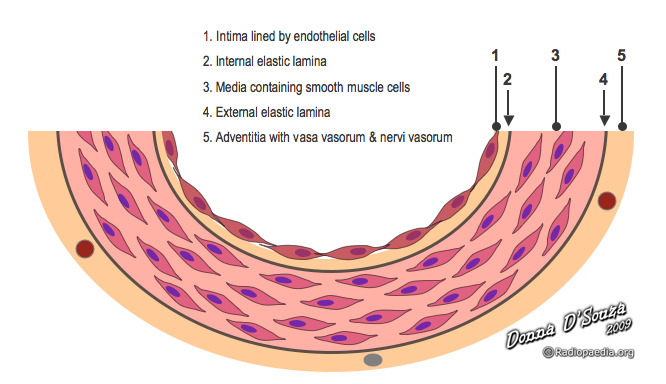 Atherosclerosis (ATH)
Atherosclerosis is characterized by Intimal lesion called atheromas (atheromatous or atherosclerotic plaques), that protrude into the vascular lumina. An atheromatous plaque consists of a raised lesion with a soft, yellow, grumous core of lipid (mainly cholesterol) covered by a firm white fibrous cap. Besides obstructing the blood flow, atherosclerotic plaque weaken the underlying media.
Atheroma, atheromatous or fibrofatty plaque.
Epidemiologic data on ATH are expressed largely in terms of the incidence of the number of deaths caused by ischemic heart disease( IHD).
Atherosclerosis ATH
Symptomatic atherosclerotic disease most often involves the arteries supplying  heart, brain, kidneys, and lower extremities. Myocardial infarction (Heart attack), cerebral infarction ( stroke) , aortic aneurysm, and peripheral vascular disease ( gangrene of the legs) are the major consequences of ATH.
Epidemiology
Atherosclerosis is common in developed countries than Central and South America, Africa and Asia.
Risk Factors
Constitutional Risk Factors
Age
Gender
Genetic factors.
Modifiable risk factors
Hyperlipidemia.
Hypertension
Cigarette smoking
Diabetes mellitus.
Pathogenesis
The response to injury hypothesis: This hypothesis views the atherosclerosis as chronic inflammatory response of the arterial wall to endothelial injury.
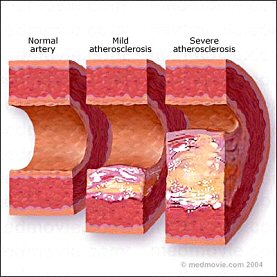 Pathogenesis
1- Chronic endothelial injury with resultant endothelial dysfunction, increased permeability, leukocyte adhesion and thrombosis.
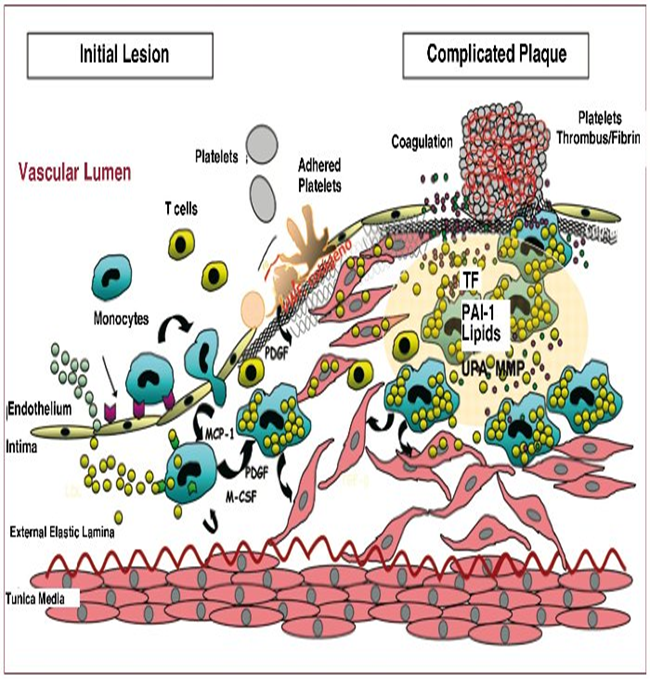 Pathogenesis
2-Accumilation of lipoprotein mainly LDL in the vessel wall.
Pathogenesis
3-Monocyte adhesion to the endothelium followed by migration into the intima and transformation into macrophages and foam cells.
Pathogenesis
4-Platelet adhesion
Pathogenesis
5-Factors released from activated platelets, macrophages and endothelium induces SMCs recruitment from media.
Pathogenesis
6- SMCs proliferation and ECM production.
Pathogenesis
7- Lipid accumulation both extracellularly and within the cells.
Morphology
1- fatty streak: Are composed of lipid-filled foam cells but are not significantly raised and so does not affect the blood flow. They begin as multiple minute yellow flat spots which then coalesce into elongated streaks 1cm long and start to appear in the aorta of infants younger than 1 year.
Morphology
2-Atherosclerotic plaques: Are raised masses protrude into the lumen and vary in size from 0.3 to 1.5cm, appear yellow white or red if thrombosis is superimposed. The most common sites are the lower abdominal aorta, coronary arteries, popliteal arteries, internal carotid arteries and vessels of circle of Willis.
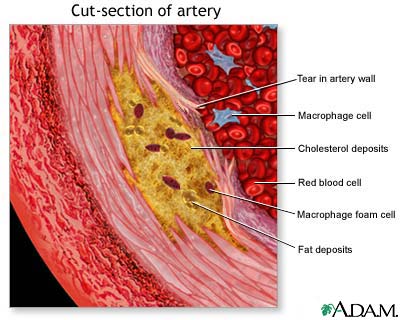 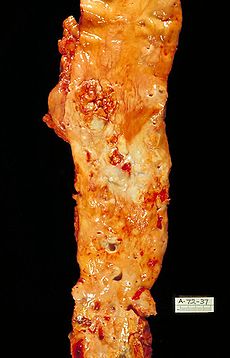 Morphology
Atherosclerotic Plaque
1- Cells including: SMCs, macrophages, and T cells.
2- ECM: including collagen, elastic fibers and proteoglycans.
3- Intracellular and extracellular lipid.
The superficial layer is called fibrous cap and is composed of SMCs and dense collagen. Deep to it is soft necrotic area composed of lipid, debris and foam cells.
Complications
1- Rupture, ulceration or erosion.
2-Hemorrhage.
3- Atheroembolism.
4- Aneurysmal formation